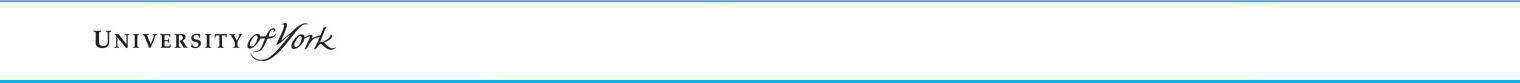 Reflection as a key learning tool in Ab initio language delivery
Reshaping Languages in Higher Education 
Conference 2014 
Grand Harbour Hotel, Southampton
9th and 10th of July 2014
Elia Lorena López
Outline
Background
Ab initio Spanish language skills
Methodology of “Reflective journal”
Findings
The way forward
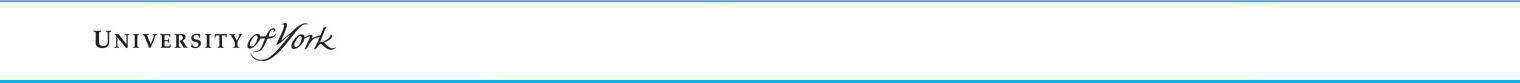 Background
Reflective writing widely used in HE
Postgraduate Certificate in Academic Practice (PGCAP)
About Ab initio language skills
Learning outcomes
This module is intended to develop language skills at a very quick pace and introduce the structures, lexicon and skills necessary to communicate in the foreign language. It equips students with the knowledge, tools and techniques necessary for effective independent language learning. Students learn to analyse, understand and practice grammatical structures in different contexts.
Content: B2 (CEFRL) 
Assessment
Portfolio (60%) + Closed exam (40%)
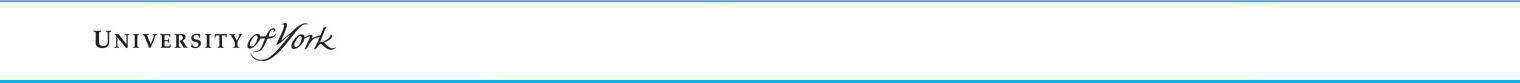 Student profile
Demonstrated competence in language learning
18 year olds
Class-size of 12 (9 female; 3 male)
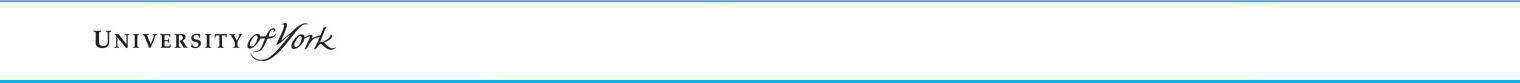 Methodology
Students were encouraged to input a 200-word weekly reflection (in English) on module content on a private VLE Journal 
a) the aspects they found easy;
b) challenges and why; and
c) action points for improvement

Tutor would compile students’ reflections weekly and report general feedback to all students
By describing what the group found easy, difficult and studying strategies as well as further studying resources
Evaluation criteria:
7 entries needed (1 each week) (20%) 
Quality of contribution (reflections > have you made thoughtful and relevant points in an orderly way?) (50%) 
Clarity of action points (30%) 
Total = 100%
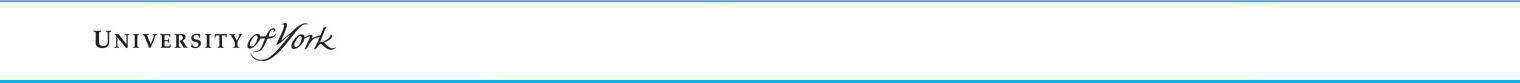 Useful tool
Tutor
 Continuous re-evaluation of teaching practice 
 Continuous dialogue with students 
 Excellent end of year student feedback 

 Students
 It promotes independent learning (transferable skill)
 Puts them in control of their own learning (weaknesses and how to tackle these)
 Awareness of others' studying strategies
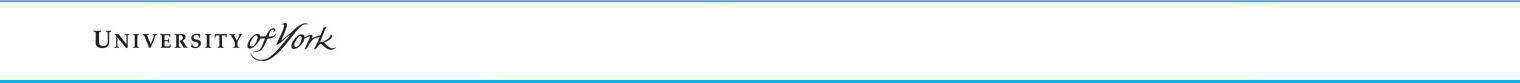 Rethinking the Imperative
“I found the conjugations of the imperative mood confusing as it is different to English, French and German. Possibly I would have understood it more if I had learned the conjugations on their own, rather than frequent comparison to the subjunctive. I will therefore keep attempting to memorise the endings and practise them contextually.”
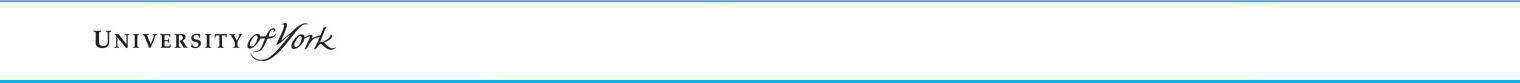 Rethinking the imperfect subjunctive
This week we have looked at the imperfect subjuctive. Understanding the usage for this tense was relatively simple because of our prior knowledge of the subjunctive, […] For learning this tense I found that the Cómo se dice textbook gave an easier to understand explanation than the videos. This book did not include the "r" in the stem and therefore the conjugations were unique from other tenses, making it easier to distinguish between them.
Continuous dialogue with students
“[...] As expected, direct and indirect object pronouns were found difficult. One of the main concerns was the location of the pronouns in sentences. Remember, as I mentioned in class, stick to one of the structures and then you can move on and use the other option:

	Direct object pronouns:
	Voy a comprarla  (la bolsa) >  I’m going to buy it (the bag)
	La voy a comprar  >  I’m going to buy it

	When combining direct & indirect object pronouns in a sentence:
	Voy a comprártela (the bag, to you)  > I’m going to buy the bag for you.
	Te la voy a comprar > I’m going to buy the bag for you.

	Again, stick to one option. We will see how this tense works with DO &IO pronouns
	We will revise the use of these pronouns right after we cover the Imperative mood as we will see how this tense works with such DO & IO pronouns.”
End of year feedback
“Plenty of support was given when necessary”
“The textbook and other resources were very helpful”
“The course has been very engaging”
“The atmosphere in class was fun and friendly”
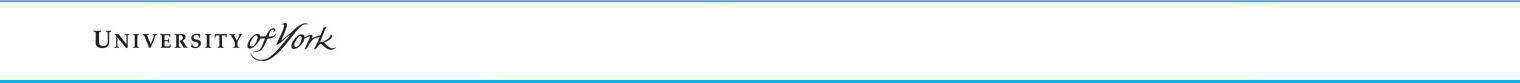 Student (example 1)
“Following this week's lessons I feel more confident in using the direct object both with a conjugated verb and with the infinitive. However I have found the indirect object pronoun quite difficult. This has particularly been the case when the indirect object pronoun needs to accompany the direct object. To help with these, I will review my notes taken in class, revise the relevant chapters in the Manual de gramática as well as practising their usage as part of the weekly mentoring session with second year students”.
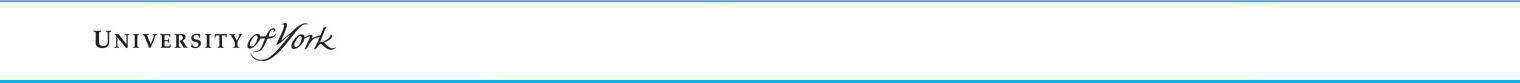 Student (example 2)
“Another aspect I feel that I need to improve is vocabulary. I order to start memorising a greater quantity of vocabulary, I am going to give myself weekly vocabulary tests to determine any weaker topics and then create flashcards for any particularly difficult and useful words”.
Awareness of studying strategies
It helped me to review my learning strategies and the feedback allowed me to see other people’s techniques which I could then go on to implement in my own work”

“Looking at the studying strategy suggestions motivate me to use them”
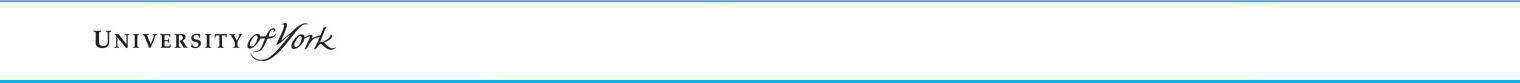 Did you find the journal useful? (Yes 7/8)
8 students responded questionnaire on journal views
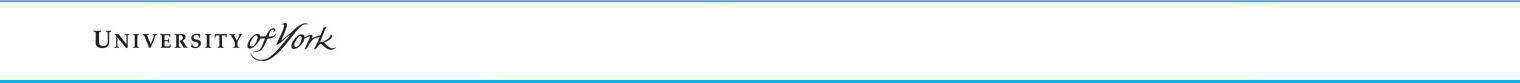 How did the journal help you?
“Yes. It made me take note of my progress”.

“I found it very useful for highlighting  the areas of work covered in the week which I need to go over at further to consolidate”.

“It made me think about what I was finding difficult and how to address it”
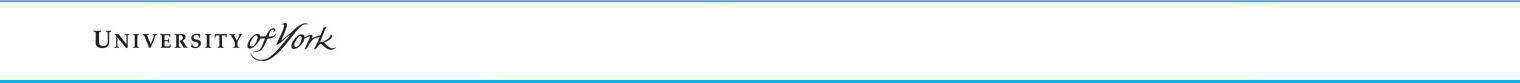 Topics students found easy to learn
Introductions, telling the time, descriptive adjectives, comparisons of inequality 
Verb gustar
Present tense (regular verbs)
Imperfect tense (due to its fewer irregularities if compared to the preterite, the lack of stem-changing verbs)
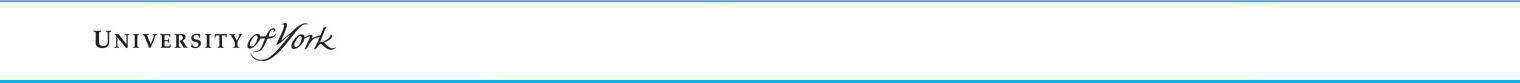 Topics students found challenging
Direct and indirect object pronouns (12)
The preterite versus the imperfect (10)
Ser and estar (9)
Imperative (5)
Subjunctive (4)
Immediate future (3)
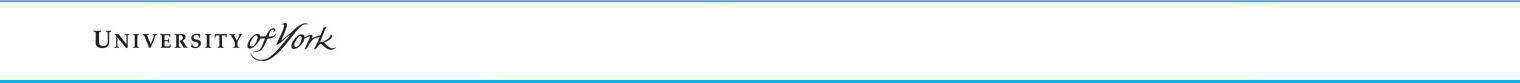 Students’ favourite tools
Watching señor Jordan on Youtube before class 
Fill in the blank exercises
Vocabulary tests
Recap exercises at the beginning of each term
[Speaker Notes: The majority of you have found that the Youtube videos con el Señor Jordan were useful not only in class but for revision afterwards as you were able to pause them and study at your own pace.]
Most popular studying strategies
Rewriting notes 
Revising notes
Revision posters or charts
Mentoring from second year students
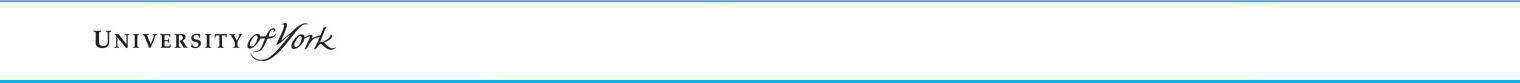 My reflections
Promotes independent learning
Module evaluation from students was very high and positive
Preterite and imperfect (taught close together ) (those doing French at advantage )
Conditional and the simple future (taught close together )
Being cautious about comparing the imperative and subjunctive
Videos or revising in advance “definitely worth doing!”
Vocabulary/grammar tests
It is a lot of work!
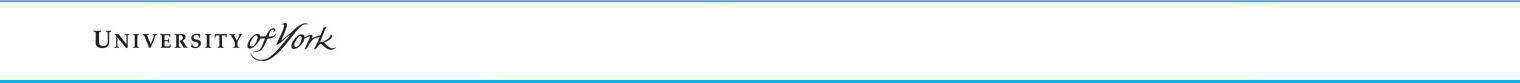 How could I improve it?
Fornightly / once a month/term

Asking students specific questions

Incorporating it as part of summative assessment (Portfolio activities)

Developing marking criteria for “reflections”
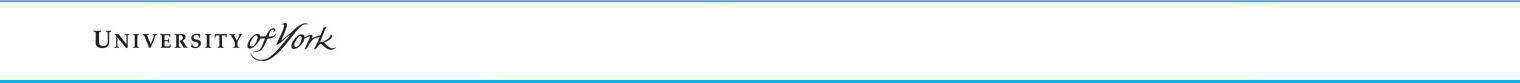 Questions, comments and/or suggestions are welcome!
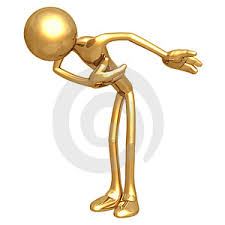